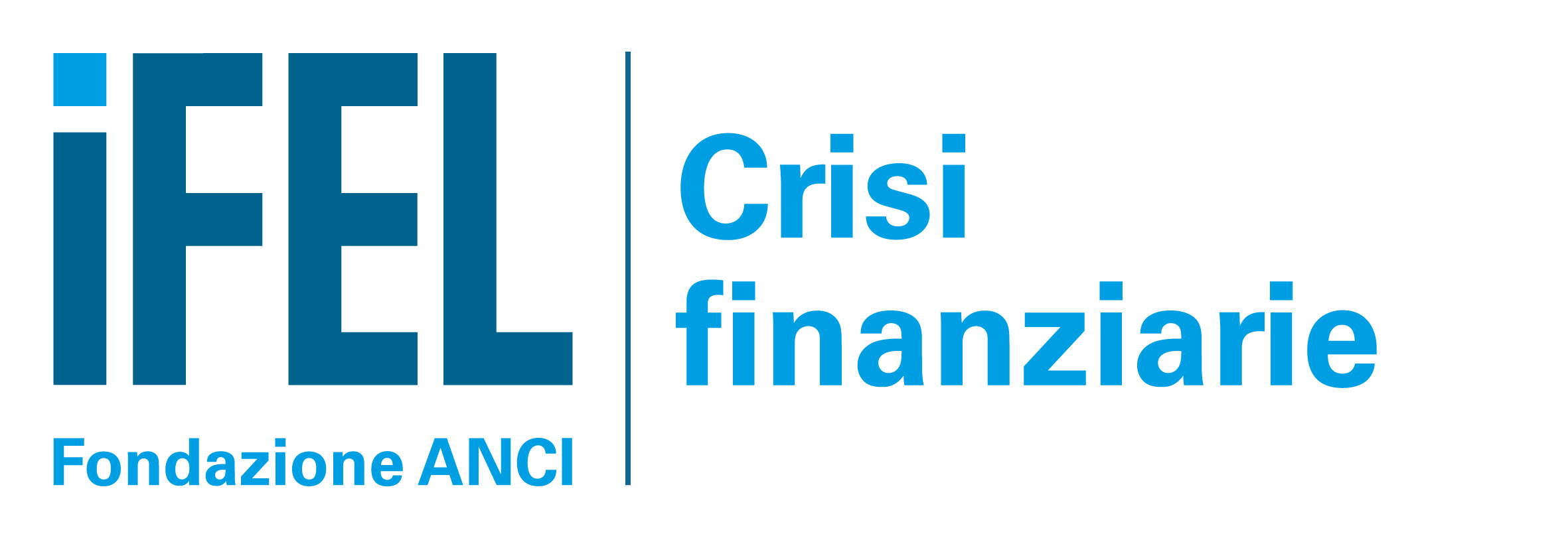 Interventi in favore dei Comuni 
  
Presentazione progetto
“Interventi di supporto e prevenzione delle crisi finanziarie nei comuni”
PIANO PLURIENNALE 2021-2023


Andrea Ferri, Responsabile Finanza Locale IFEL

Andria, 23 novembre 2021
Premessa - Le linee d’intervento
Il D.L. del 26 ottobre 2019 n. 124/2019 convertito, con modificazioni, dalla Legge del 19 dicembre 2019, n. 157/2019, autorizza la spesa di 8 milioni di euro per il quinquennio 2019-2023, per il finanziamento di interventi della Fondazione IFEL in materia di: supporto ai  processi  comunali di investimento; sviluppo della capacità di accertamento e riscossione; prevenzione delle crisi  finanziarie.

Gli interventi sono quindi articolati attraverso tre linee:
Linea 1 – Supporto ai processi comunali di investimento per contribuire ad elevare la qualità degli investimenti comunali ed accelerarne i processi di realizzazione; 
Linea 2 – Sviluppo delle capacità di accertamento e riscossione per contribuire a migliorare la gestione delle entrate locali; 
Linea 3 – Prevenzione delle crisi finanziarie per contribuire a fronteggiare il il fenomeno dei Comuni in dissesto e predissesto.
2
Il contesto
Nel corso del 2020 hanno attivato la procedura di riequilibrio finanziario o dichiarato il dissesto 55 Comuni (28 procedure di riequilibrio, di cui 4 revocate, e 27 dissesti); resta quindi rilevante il fenomeno delle criticità finanziarie, nonostante la sospensione di molti termini e l’immissione nel sistema dei Comuni di rilevanti risorse destinate a mitigare le difficoltà di bilancio.
Si registra comunque una riduzione dei casi rispetto al 2019, in cui il fenomeno aveva interessato 81 Comuni (34 dissesti e 47 riequilibri, di cui 4 revocati), anche se, tenendo conto dell’impatto degli interventi normativi emergenziali intercorsi nel 2020, questa avrebbe dovuto essere, nelle attese, più consistente.
I sostegni accordati nella fase emergenziale possono aver prodotto l’effetto di tenere sotto controllo un fenomeno che, al rientro nella normalità, potrebbe riprendere con più ampia diffusione. Vi è, quindi, l’esigenza di prendere in considerazione interventi, anche di natura strutturale, nella materia delle criticità finanziarie.
.
3
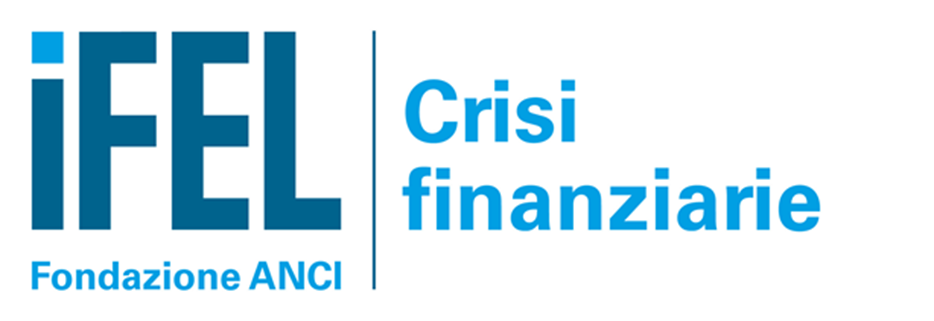 Linea 3
Prevenzione delle crisi finanziarie
Linea 3 - Prevenzione delle crisi finanziarie

			Introduzione
Il progetto Prevenzione delle crisi finanziarie 
è rivolto ai Comuni in crisi finanziaria o esposti a tensione finanziaria
è stato sviluppato in collaborazione con l’Università Ca’ Foscari di Venezia, 
si articola in interventi formativi mirati, anche per classi di enti omogenei,
…e attività di consulenza con l’intervento di esperti, avvalendosi delle più avanzate ricerche e dati relativi al benessere finanziario degli enti locali.
5
Linea 3 - Prevenzione delle crisi finanziarie                         Oggetto, ambiti d’intervento e destinatari
Oggetto: un numero crescente di enti (in prevalenza del Centro-Sud, ma non circoscrivibile a meri riferimenti geografici o dimensionali) è esposto a tensioni finanziarie che possono essere gestite in termini di rientro preventivo, anche sulla base di una migliore comprensione dei dispositivi della nuova contabilità, nonché di interventi gestionali correttivi quali quelli di normalizzazione/efficientamento della gestione delle risorse di cui l’ente dispone.
Ambiti d’intervento: gli aspetti normativi e giuridici (in particolare gli istituti del “dissesto” e del “predissesto” e gli indicatori di precarietà finanziaria) integrati con gli aspetti gestionali ed organizzativi necessari per il ripristino delle ordinarie condizioni di buona gestione finanziaria. 
Destinatari: gli amministratori e gli operatori degli uffici finanziari e di spesa dei Comuni, anche su base associativa:
servizio rivolto a tutti i Comuni in tensione finanziaria, attraverso formazione, strumenti di autodiagnosi, soluzione a distanza di problematiche interpretative ed operative;
supporto diretto rivolto a circa 80 enti scelti per il particolare interesse o complessità o per le difficoltà nell’avvio o nella gestione del programma di rientro.
6
Linea 3 - Prevenzione delle crisi finanziarie                           Obiettivi e benefici attesi
Il Progetto si articola in un mix integrato di azioni, strumenti e metodi calibrati in base agli specifici fabbisogni territoriali individuati sulla base del censimento delle situazioni di crisi (già disponibile), nonché sulla focalizzazione dei problemi più ricorrenti e delle best practices, con attivazione di task force di esperti in grado di contribuire alla soluzione diretta delle problematiche maggiori individuate presso gli enti ad intervento diretto. 
Il Piano di lavoro mira a: 
rafforzare le competenze sulla riforma contabile e sulla gestione delle risorse (proprie dell’ente e caratteristiche del contesto locale); 
rafforzare le capacità di controllo della spesa;
sviluppare la circolazione delle informazioni sulle interpretazioni e le prescrizioni della giurisprudenza contabile, sulle soluzioni adottate presso gli enti portatori di best practises;
migliorare il rapporto con la popolazione, quale fattore chiave per il rientro finanziario;
analizzare e potenziare l’apparato operativo-gestionale a supporto del rientro finanziario (analisi di contesto, punti di forza/debolezza, interazione tra le singole unità operative, attività di monitoraggio);
valorizzare le opportunità e le problematiche connesse all’esistenza di gestioni associate (capofila in condizioni di crisi, strumenti solidaristici di sostegno temporaneo ecc.)
7
Linea 3 - Prevenzione delle crisi finanziarie                                                                       Azioni/servizi
Azione A) Portale web interattivo che permette l’accesso a diversi servizi: kit operativi, modelli, documentazione giuridico-amministrativa, casi di studio, learning object;

Azione B) Formazione: diffusione e applicazione delle soluzioni e dei modelli standard di prevenzione; trasferimento casi di successo;
 
Azione C) Supporto consulenziale: destinato a circa 80 enti con attivazione task force di esperti per formazione on-site e training on the job, individuazione delle problematiche (avvio o gestione del rientro finanziario) e delle relative linee di soluzione.
8
Linea 3 - Sviluppo delle capacità di accertamento e riscossione                                   Azione A) Il portale
Modellistica e kit operativi
analisi degli elementi sintomatici delle principali patologie contabili ed organizzative;
mappatura delle procedure interne, predisposizione e  di modelli standard di intervento;
modellizzazione di casi di successo.
Progettazione di strumenti di analisi dello “stato attuale” attraverso indicatori economico-finanziari, predittivi e diagnostici, più accurati di quelli normalmente rilevati;
Standardizzazione dei processi e degli atti relativi alla gestione delle crisi finanziarie e degli interventi di rientro più ricorrenti;
Elaborazione di modelli per l’organizzazione degli uffici a supporto del rientro finanziario, scalati sulle specifiche esigenze di cluster omogenei di comuni.
9
Linea 3 - Prevenzione delle crisi finanziarie                                    Azione B) Formazione
Formazione: realizzata prevalentemente on line, in modalità sincrona e asincrona, rivolta al personale e agli amministratori comunali più coinvolti (uffici finanziari, entrate e di spesa). I contenuti della formazione mireranno a rafforzare nel personale competenze di natura contabile e tecnica, nonché relative agli effetti di sistema delle rispettive responsabilità;
Focus group articolati sia per cluster di Comuni omogenei, che per omogeneità di temi critici, al fine di sviluppare le necessarie competenze specifiche;
Strumenti di formazione a distanza e auto-formazione (learnig object) mirati alle questioni più ricorrenti e alle soluzioni intraprese dai casi best practices.
10
Linea 3 - Prevenzione delle crisi finanziarie                          Azione C) Supporto consulenziale
Consulenza sul campo per il tramite di una task-force di esperti, per intervenire sui casi specifici di particolare complessità e di scarsità di competenze interne, sia in situazioni di crisi conclamata che presso amministrazioni a rischio di crisi.
Fasi dell’intervento di supporto consulenziale (3 mesi)
Incontro preliminare tra gli esperti e il comune per la presentazione del percorso di supporto consulenziale
Acquisizione della documentazione necessaria per lo studio da parte degli esperti
Elaborazione del quadro di analisi preliminare (es. a] bilancio: rigidità strutturale corrente, capacità di riscossione, capacità di pagamento, debiti fuori bilancio, manovrabilità fiscale, grado di autonomia finanziaria, pagamenti, elementi non direttamente rilevabili dalle scritture contabili; b] apparato-organizzativo gestionale; c] rapporto con la popolazione; d] eventuale ruolo gestione associata; e] altro) e incontro intermedio di condivisione esperti/comune
Predisposizione di un rapporto conclusivo (relazione finale attività svolta + raccomandazioni finali) entro i 3 mesi dall’avvio del percorso di supporto
Incontro finale di presentazione del rapporto conclusivo al Comune
11
Linea 3 - Prevenzione delle crisi finanziarie                       Il Comitato Tecnico Scientifico
Prof. Vinicio Brigante, Università degli Studi di Napoli Federico II - Dipartimento di Giurisprudenza
Prof. Stefano Campostrini, Università Ca’ Foscari Venezia – Dipartimento di Economia 
Prof. Marcello Degni, Corte dei Conti ed Università Ca’ Foscari Venezia - Dipartimento di Economia 
Dott. Costanzo D’Ascenzo, Ministero dell’Economia e delle Finanze 
Dott. Raffaele Grimaldi, Città Metropolitana di Napoli, già Responsabile Finanziario del Comune di Napoli 
Prof. Raffaele Lagravinese, Università degli Studi di Bari – Dipartimento di Economia e Finanza 
Prof.ssa Maria Teresa Nardo, Università della Calabria- Dipartimento Economia Aziendale 
Dott. Pasquale Pupo, Segretario Generale Comune di Lamezia Terme 
D.ssa Rosa Valentino, Ministero dell’Interno
Prof. Carlo Vermiglio, Università degli Studi di Messina – Dipartimento di Economia
Dott.ssa Ivana Rasi, Ragioneria Generale dello Stato
12
Linea 3 - Prevenzione delle crisi finanziarie                       Management di progetto
Fabrizio Fazioli, IFEL Fondazione ANCI
Eleonora Luciani, IFEL Fondazione ANCI
Romano Astolfo, Università Ca’ Foscari Venezia 

Contatti: prevenzione.crisifinanziarie@fondazioneifel.it
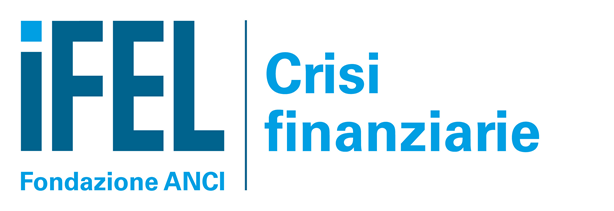